ОРУЖЕНО ВОСТАНИЕ ВО МАКЕДОНИЈА ВО 1941 ГОДИНА
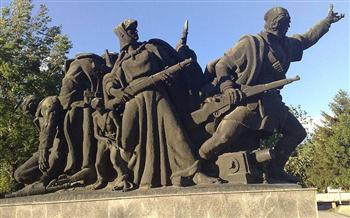 ВИДОВИ НА ОТПОР
НЕВООРУЖЕН ОТПОР
ВООРУЖЕН ОТПОР
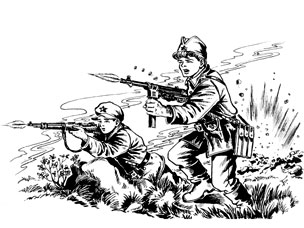 НЕ ПЛАЌАЊЕ НА ДАНОЦИ
ОДБЕГНУВАЊЕ НА МОБИЛИЗАЦИЈА ВО ТУЃИ ВОЈСКИ
ОТПОР ПРОТИВ НАСТАВАТА НА ТУЃИ ЈАЗИЦИ
ОРГАНИЗИРАЊЕ  НА ОРУЖЕНО ВОСТАНИЕ
ЗА ОРГАНИЗИРАНО ВОСТАНИЕ ВО МАКЕДОНИЈА ПОТРЕБНА Е КПМ
КОМИНТЕРНАТА
КПЈ – КОМУНИСТИЧКА ПАРТИЈА НА ЈУГОСЛАВИЈА
КПМ – КОМУНИСТИЧКА ПАРТИЈА НА МАКЕДОНИЈА
БКП – БУГАРСКА КОМУНИСТИЧКА ПАРТИЈА
ОРГАНИЗИРАЊЕ  НА ОРУЖЕНО ВОСТАНИЕ
ВО МАКЕДОНИЈА СЕ ФОРМИРА ПК – ПОКРАИНСКИ КОМИТЕТ
ПК – ПОКРАИНСКИ КОМИТЕТ
ПРЕДСЕДАТЕЛ
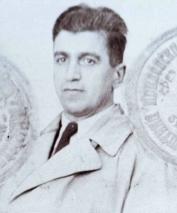 ТЕЛО ШТО ЌЕ РАБОТИ ЗА ФОРМИРАЊЕ КПМ

ЗАМЕНА ДО ФОРМИРАЊЕТО НА КПМ
МЕТОДИЈА ШАТОРОВ - ШАРЛО
НЕДОРАЗБИРАЊЕ И РАЗИДУВАЊЕ
КПЈ – КОМУНИСТИЧКА ПАРТИЈА НА ЈУГОСЛАВИЈА
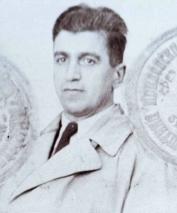 БКП – БУГАРСКА КОМУНИСТИЧКА ПАРТИЈА
ДЕЈНОСТА НА ПК
ВОЕНИ ШТАБОВИ
КОМИСИИ
СОБИРАЊЕ НА ПОМОШ И ФОРМИРАЊЕ НА ПАРТИЗАНСИ ОДРЕДИ
ПАРИ
ОБЛЕКА
ОБУВКИ
ОГАНИЗИРАЊЕ НА ДИВЕРЗАНТСКИ АКЦИИ
РУДНИКОТ ЗА ХРОМ РАДУША, АЕРОДРОМОТ ПЕТРОВЕЦ
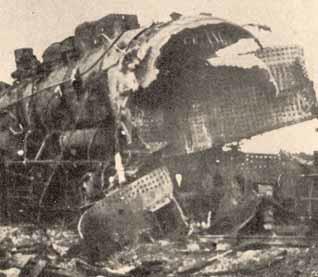 УНИШТЕНИ ЖЕЛЕЗНИЧКИ  ЛИНИИ И ВОЗОВИ
НАРОДНИ ХЕРОИ
БОРО ПЕТРУШЕВСКИ
ДИМЕ ПОП АТАНАСОВ
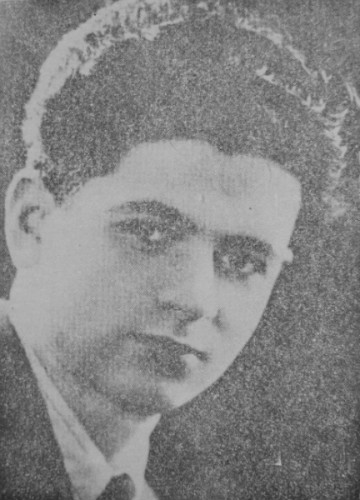 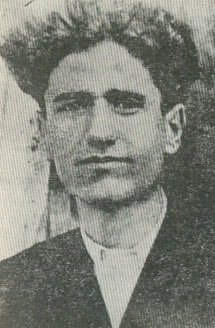 УБИВА НЕПРИЈАТЕЛСКИ ВОЈНИК
ПРВАТА ЖРТВА ВО МАКЕДОНИЈА
ИЛЕГАЛНИ(ЗАБРАНЕТИ) ВЕСНИЦИ СО КОИСЕ ПОВИКУВА НА БОРБА
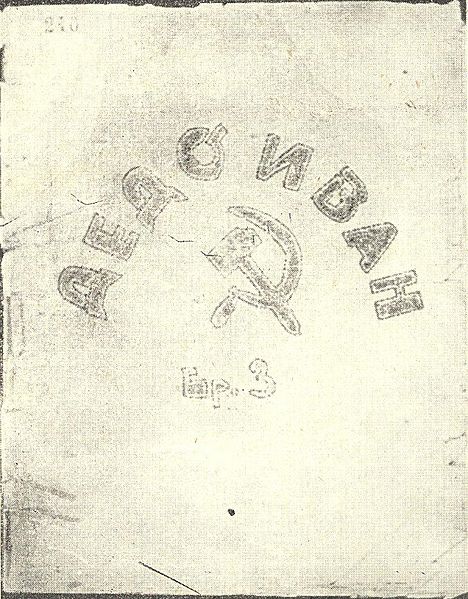 ПОВИК НА БОРБА – ПИСМО НАПИШАНО ОД МЕТОДИЈА ШАТОРОВ-ШАРЛО
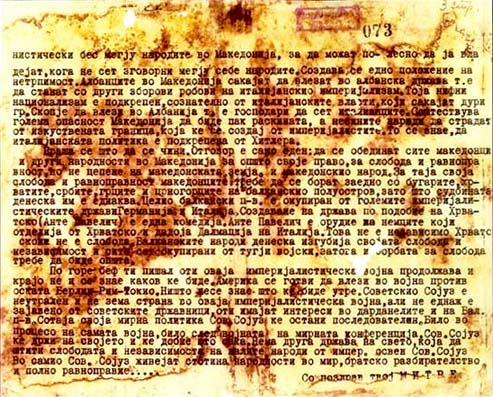 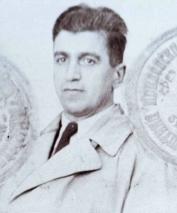 ПОВИК ДО СТОЈАНА
ДЕН НА ВОСТАНИЕТО ( 11 ОКТОМВРИ 1941 ГОД )
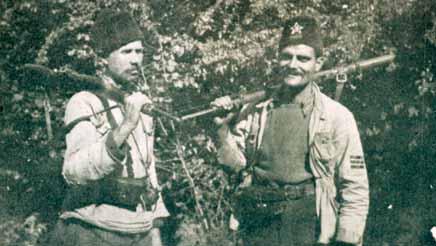 МЕСНОСТА ЦРВЕНИ СТЕНИ ФОРМИРАН ПРИЛЕПСКИОТ ПАРТИЗАНСКИ ОДРЕД
,, ГОЦЕ ДЕЛЧЕВ “
НАПАД НА ПРИЛЕП – 11 ОКТОМВРИ 1941 ГОДИНА
БУГАРСКАТА ПОЛИЦИСКА СТАНИЦА, ПОШТАТА И ПТТ ВРСКИТЕ И ЗАТВОРОТ
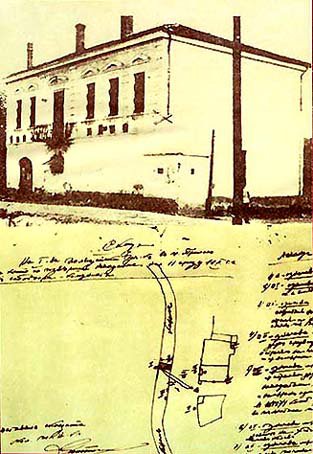 Бугарската полициска станица во Прилеп и план за нејзин напад
12 ОКТОМВРИ 1941 ГОДИНА КАЈ  МЕСНОСТА СТУДЕНА ВОДА
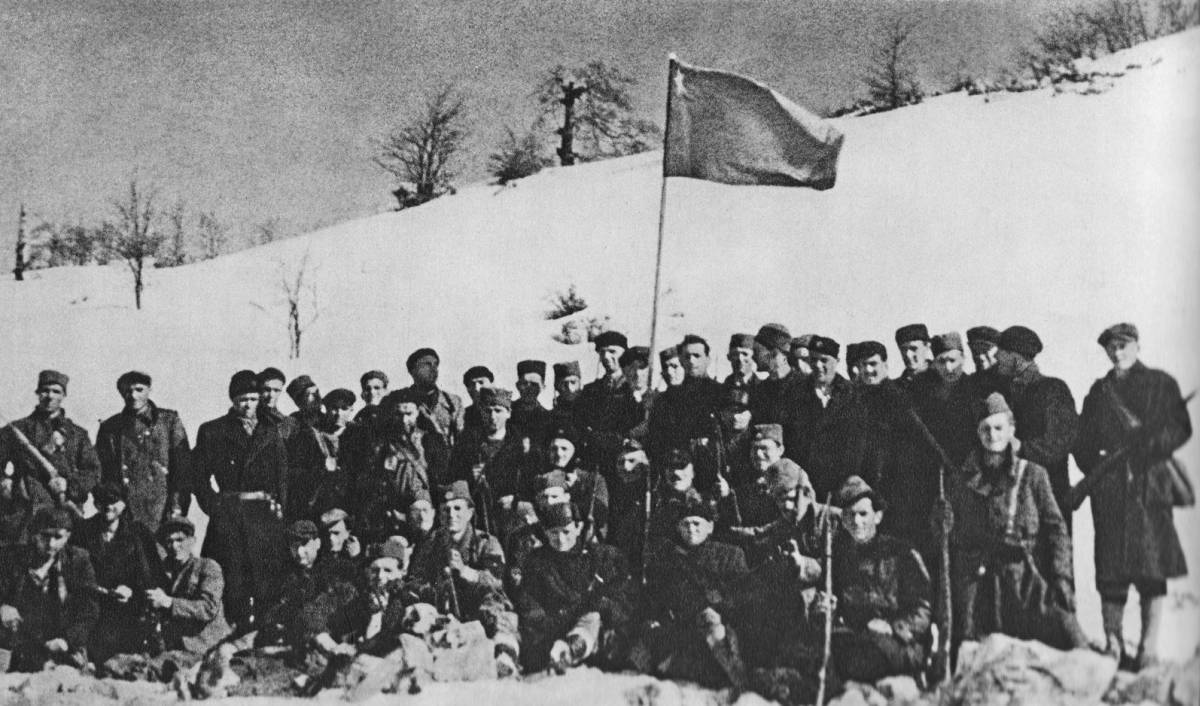 КОЗЈАЧКИОТ ПАРТИЗАНСКИ ОДРЕД
12 ОКТОМВРИ 1941 ГОДИНА КАЈ  МЕСНОСТА МЕНКОВА КОЛИБА
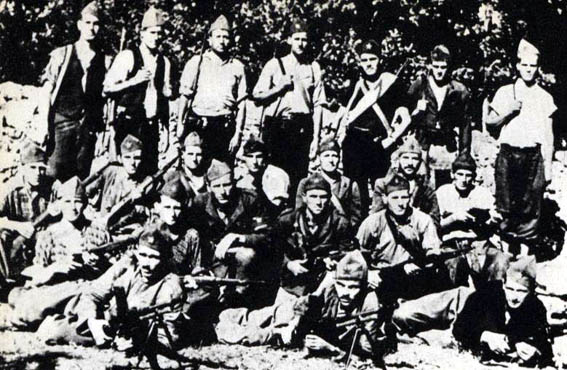 КАРАДАЧКИОТ ПАРТИЗАНСКИ ОДРЕД
ДВАТА ОДРЕДИ РАЗБИЕНИ
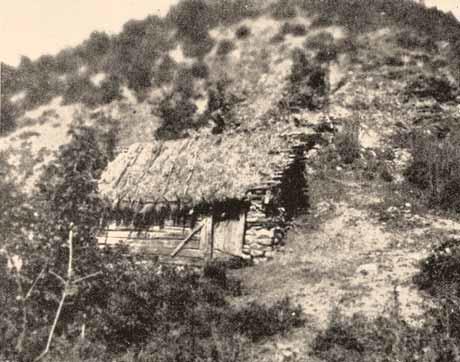 Воденицата на Карадак каде што бил разбиен Карадачкиотнародноослободителен одред
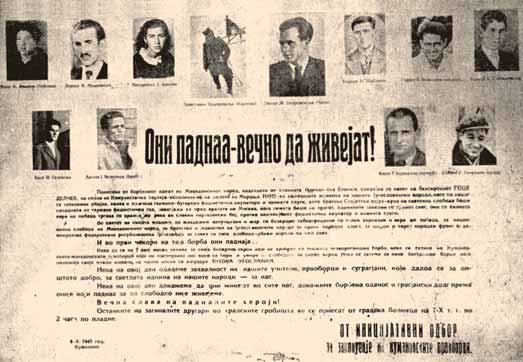 Некролог за загинатите борци на Козјачкиот и Карадачкиот одред, 1945